Indicateurs 1er trimestre 2024Périmètre Blagnac - Montpellier
Réunion CSST du 13 juin 2024
Sommaire
1 | Accident du travail
7 | Aménagements de poste TH
8 | Absentéisme
2 | Formulaire d’actions
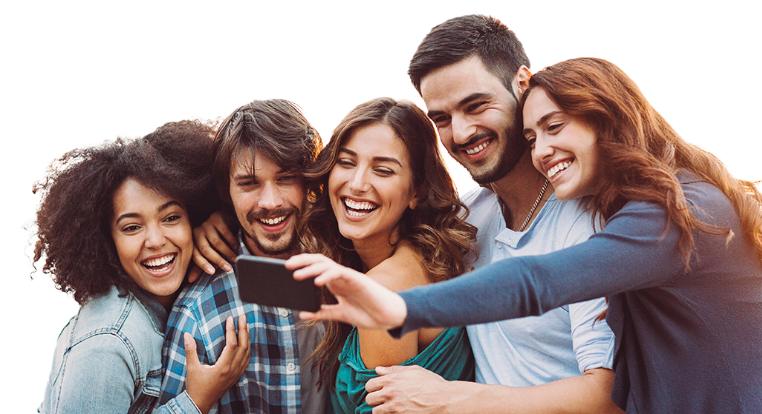 9 | Visites médicales
3 | AOF et COF
10 | Attrition et turn over
4 | Disciplinaire
5 | Inaptitude
6 | Démissions
2
1 – Accident du travail
3
Accidents du travail
Suivi Accident de travail - Centre de Blagnac et Montpellier / T4 2023
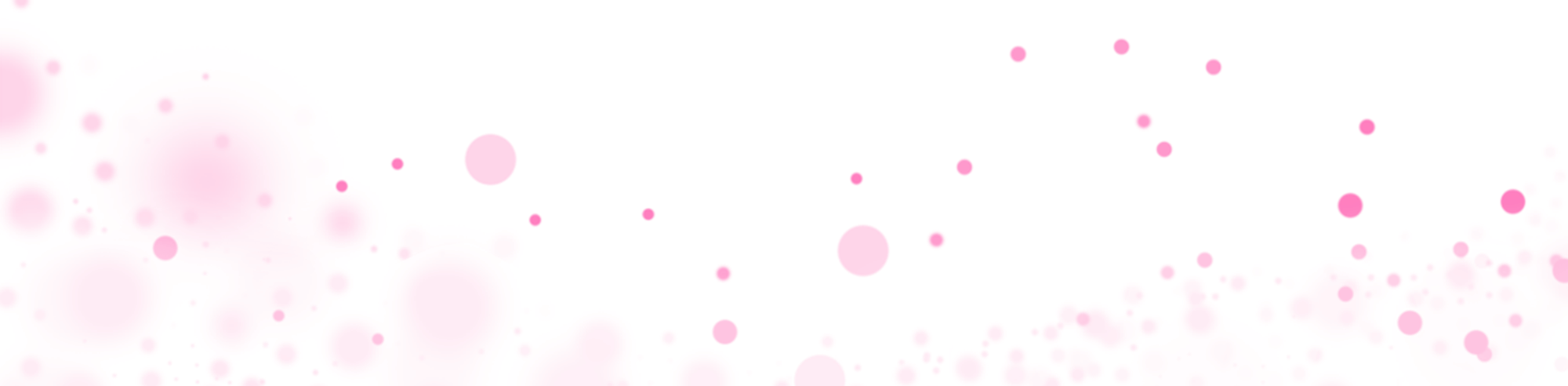 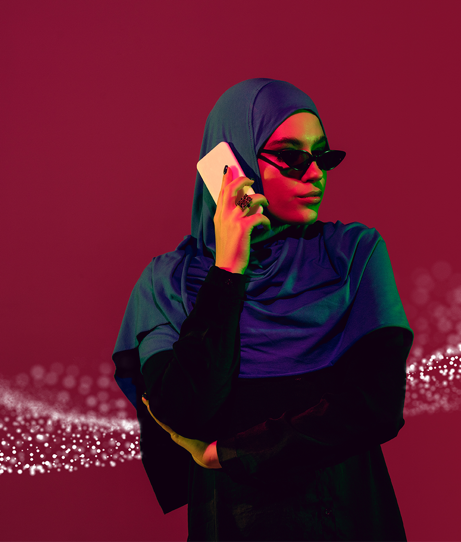 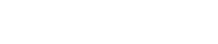 2 – Formulaires d’action
Formulaire d’actions
Global T1 2024
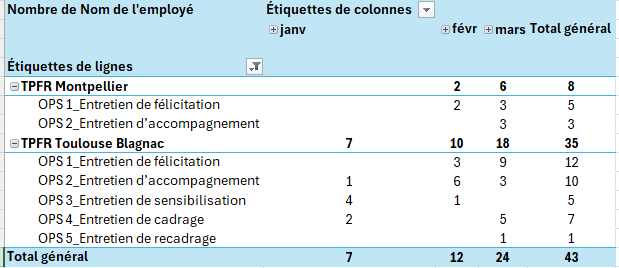 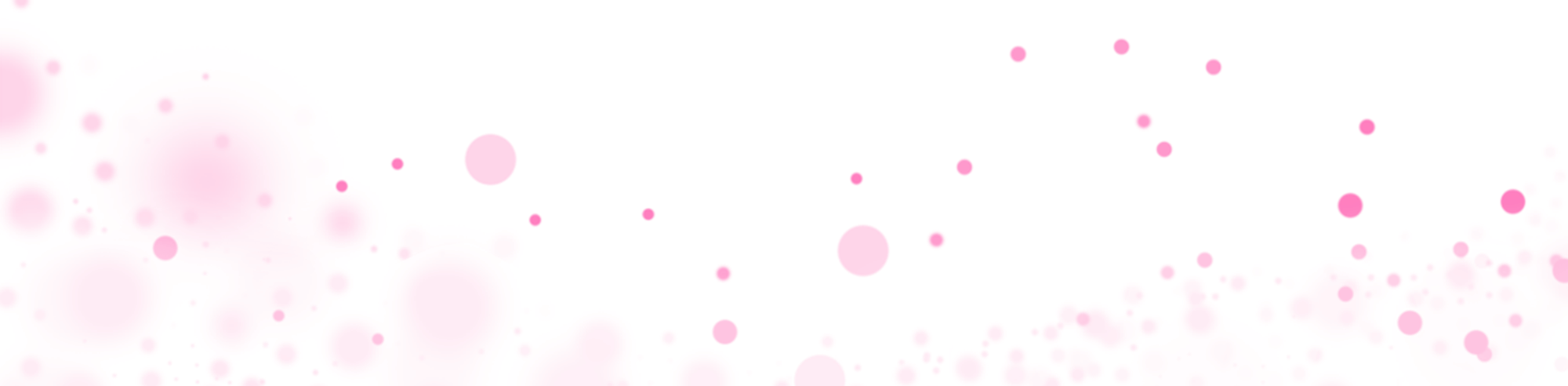 Formulaire d’actions
Evolution FA GLOBAL / T1 2024
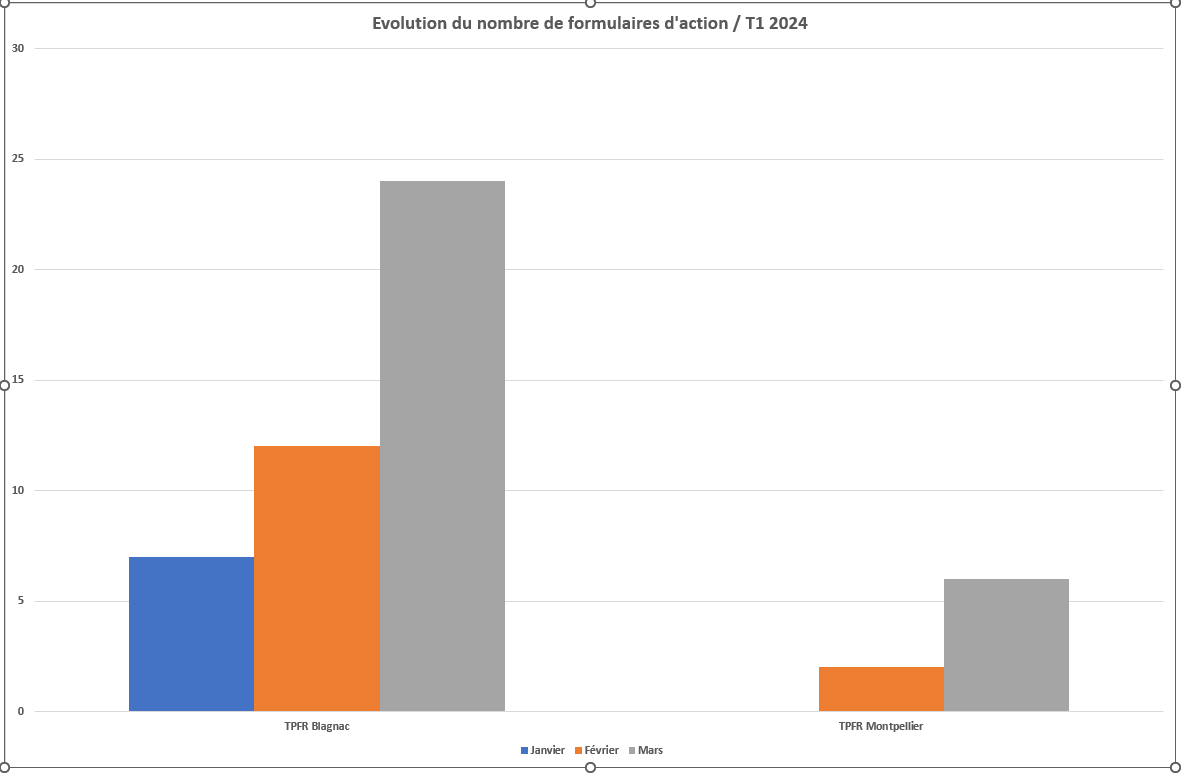 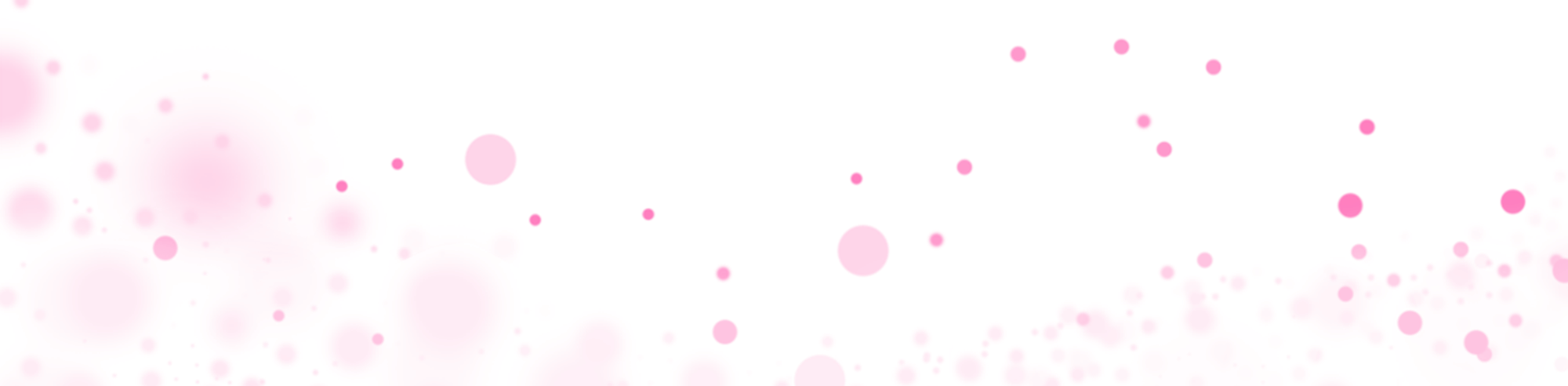 Formulaire d’actions
Ventilation FA / T1 2024
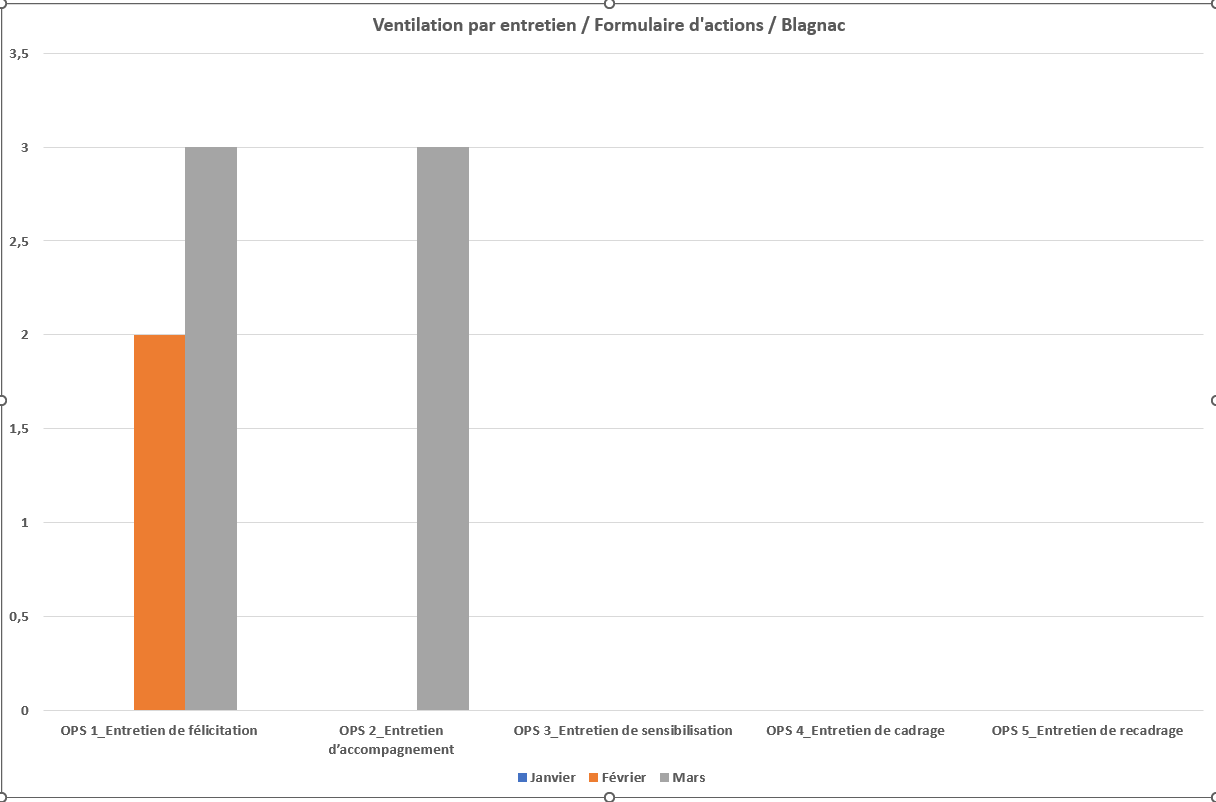 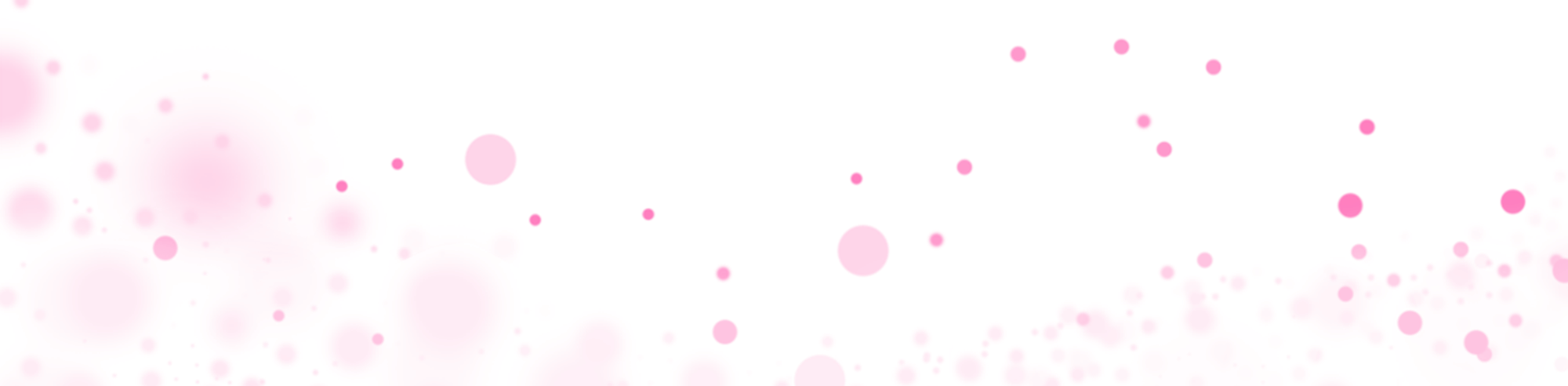 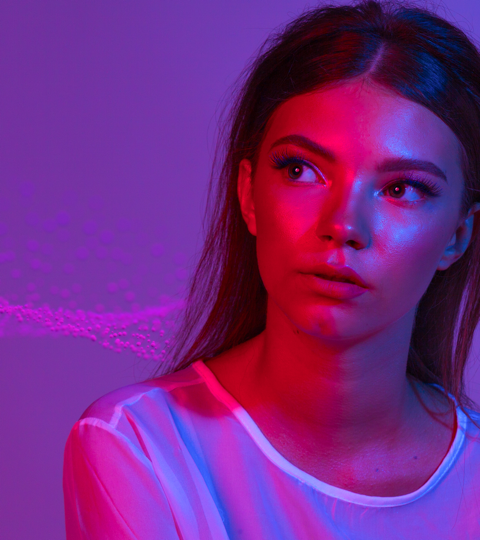 3 – AOF et COF
AOF
T1 2024
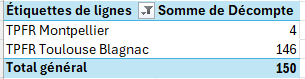 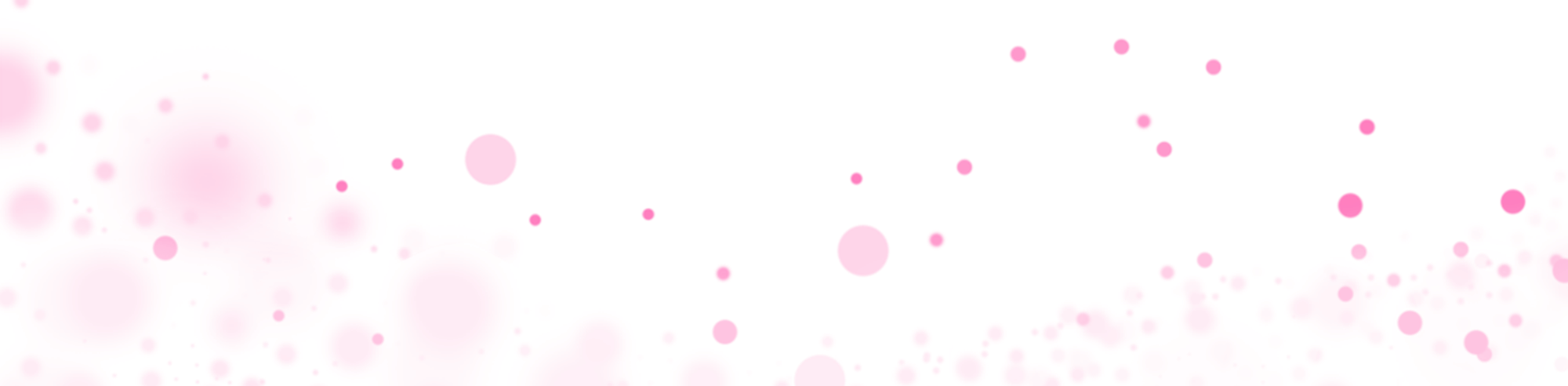 AOF par déclencheur Veolia et EDF
Evolution  AOF / T1 2024
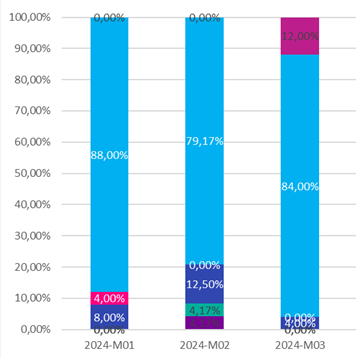 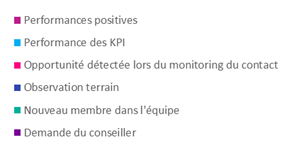 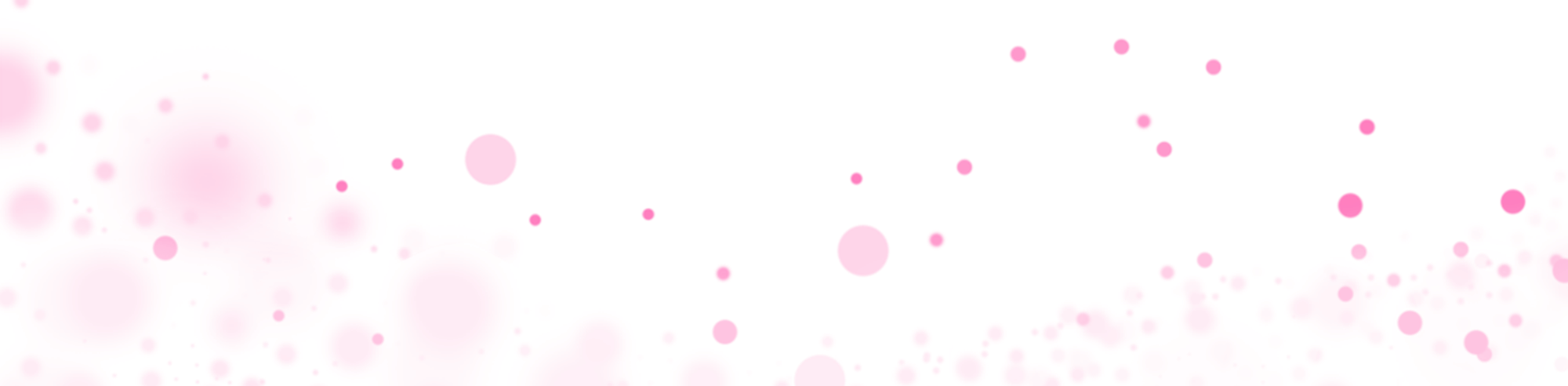 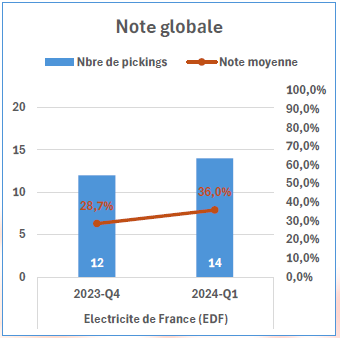 Picking AOF – EDF Blagnac
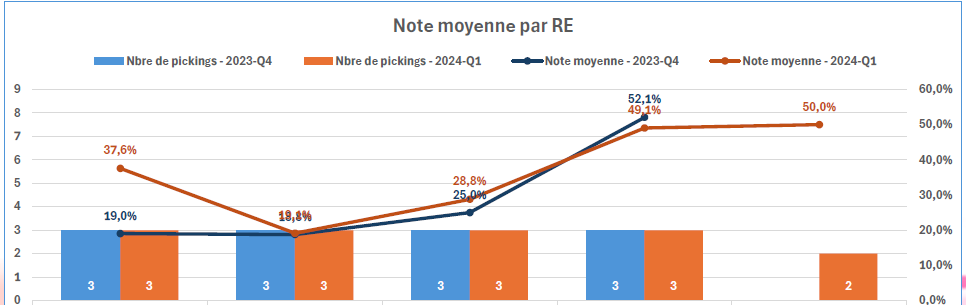 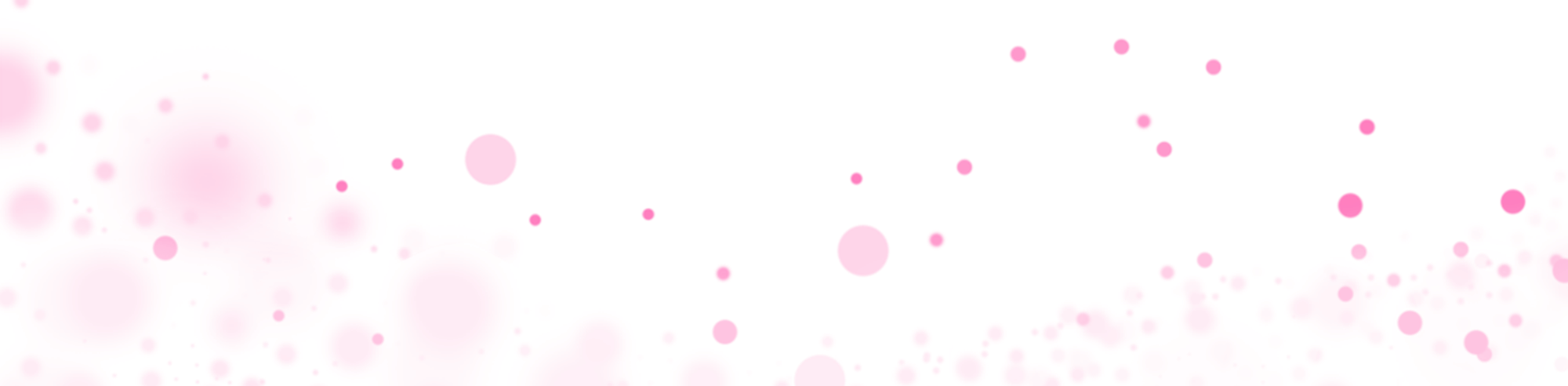 Picking AOF – EDF Blagnac
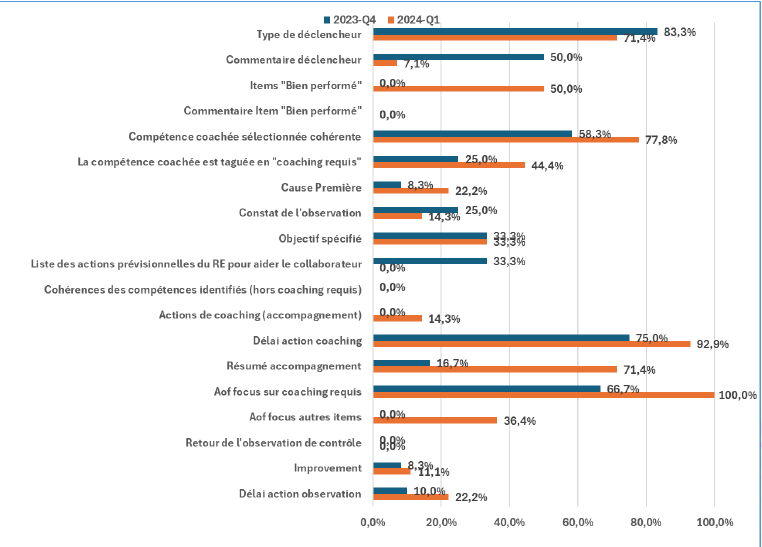 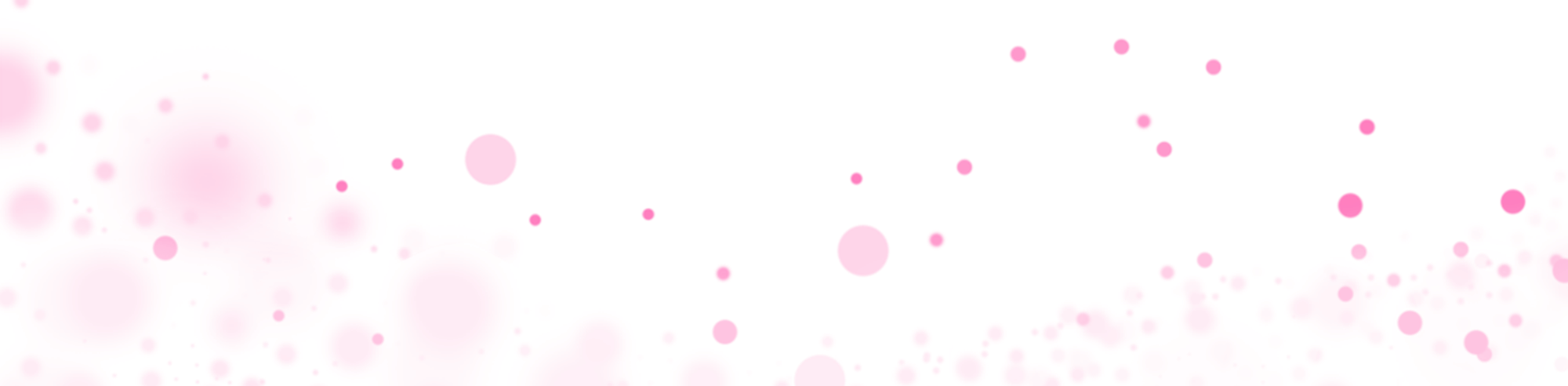 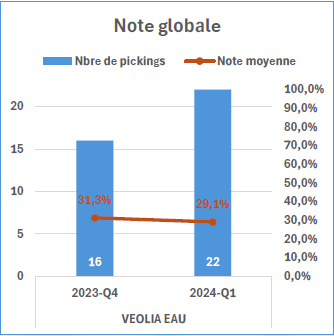 Picking AOF – VEOLIA Blagnac
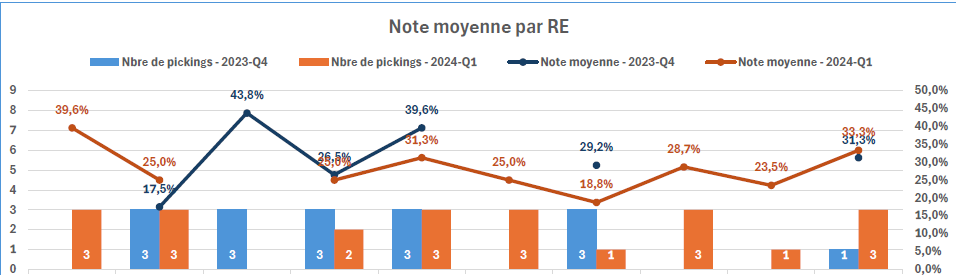 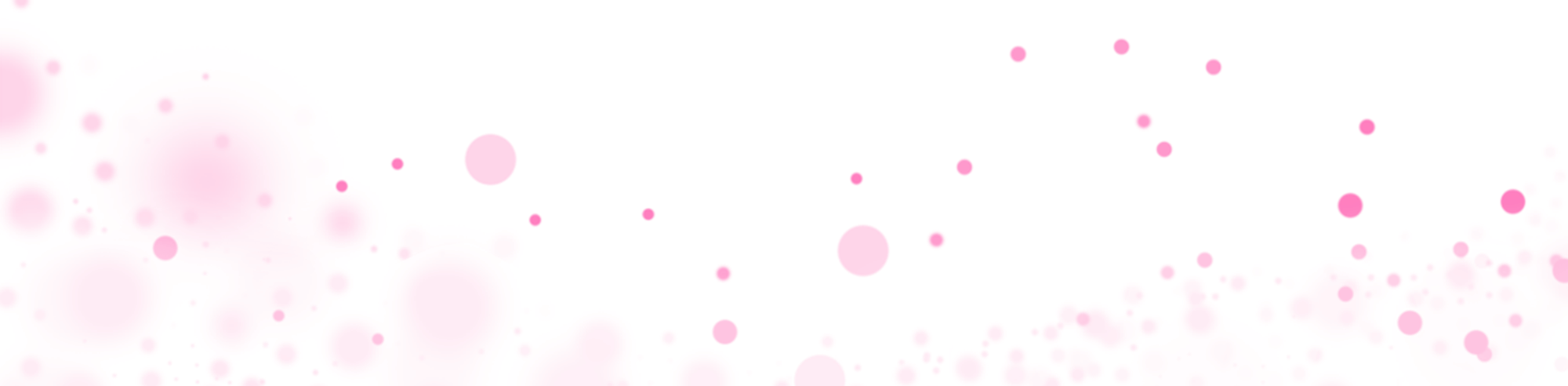 Picking AOF – VEOLIA Blagnac
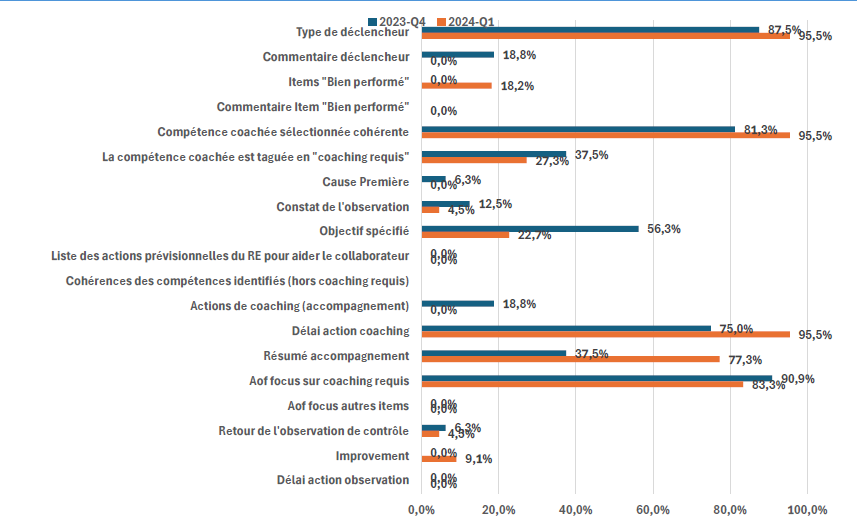 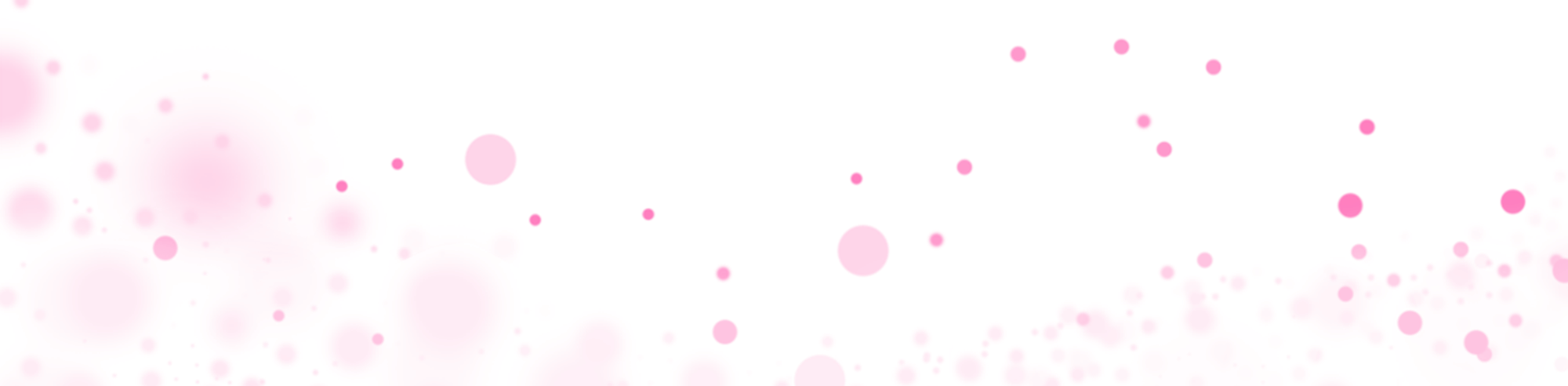 COF
T1 2024
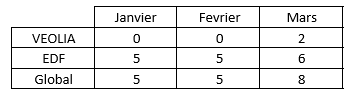 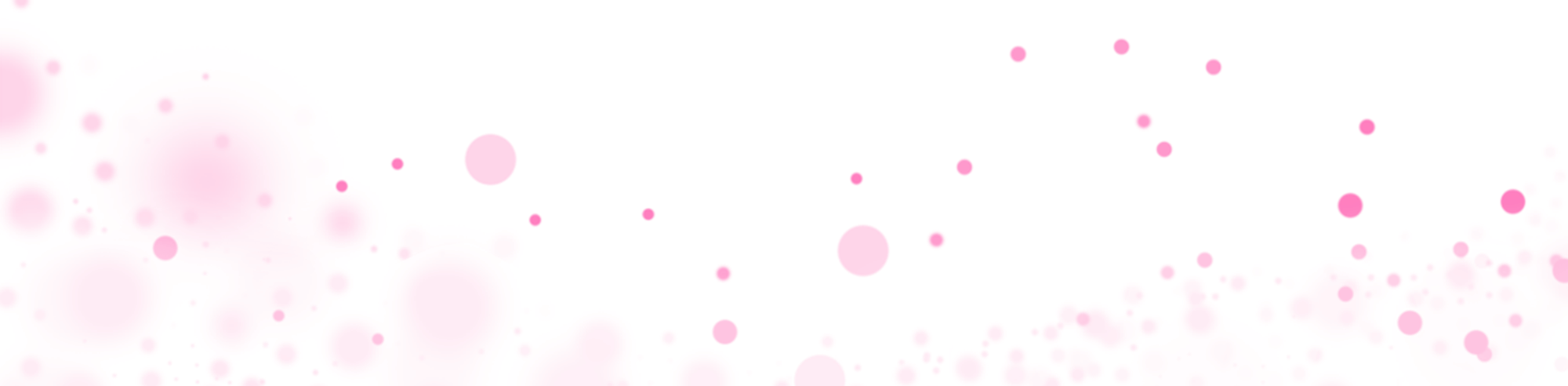 [Speaker Notes: Rappel: normalement 1 par mois et par RE]
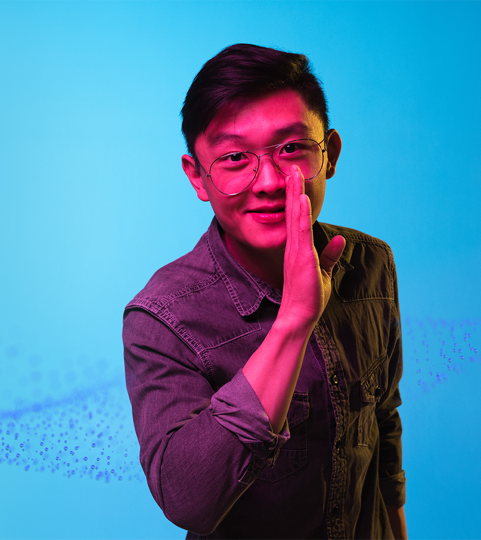 4 - Disciplinaire
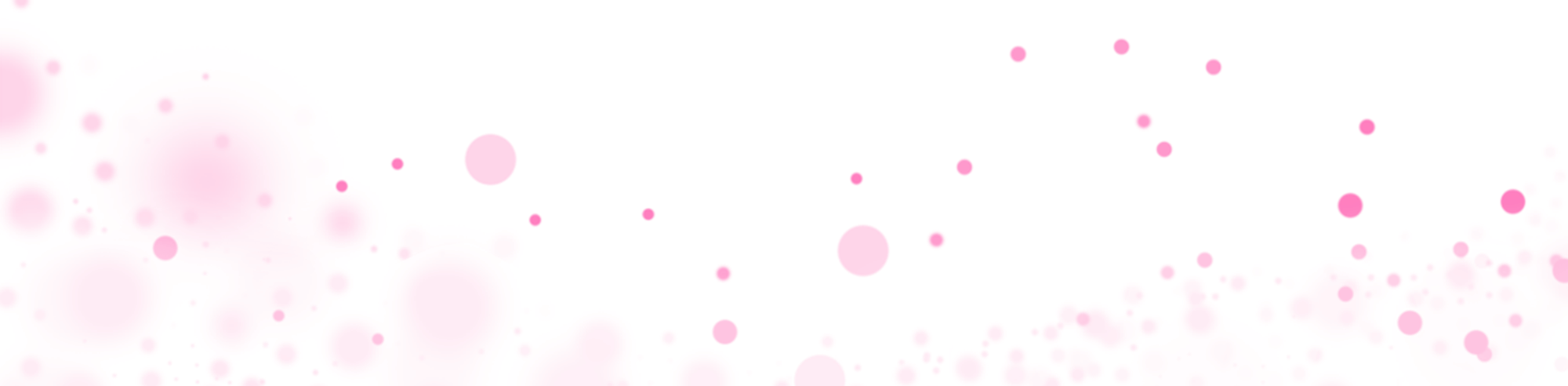 Disciplinaire
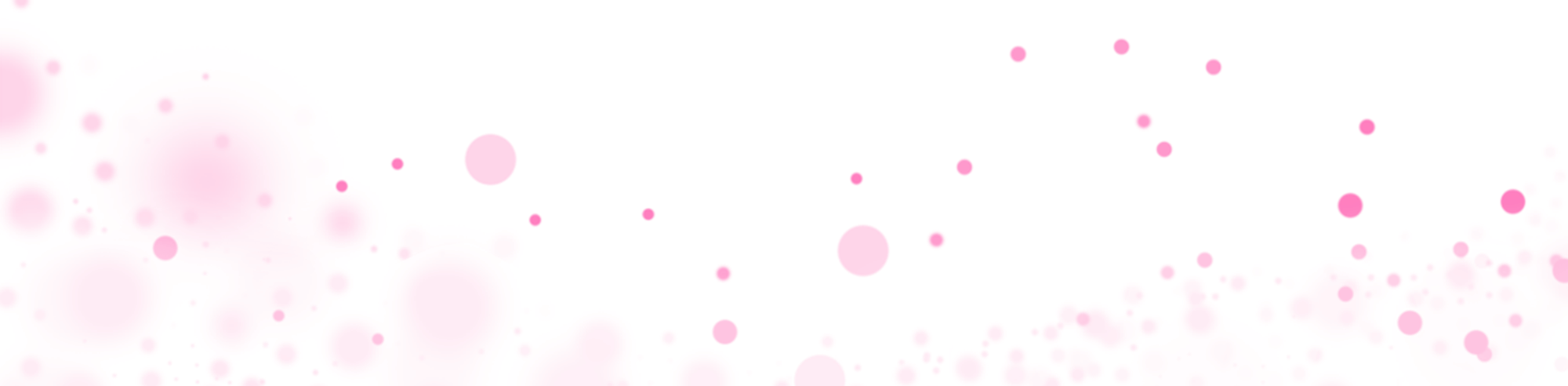 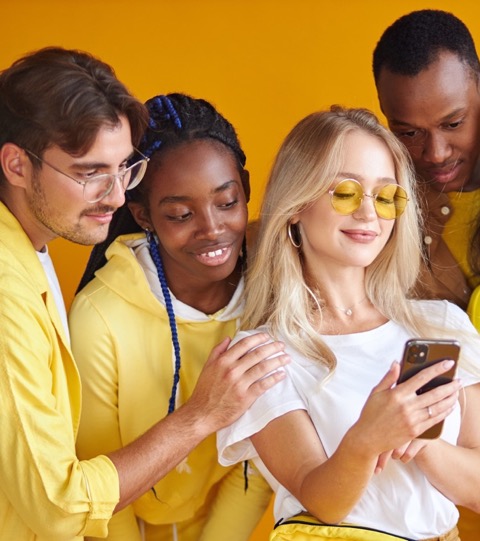 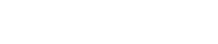 5 - Inaptitude
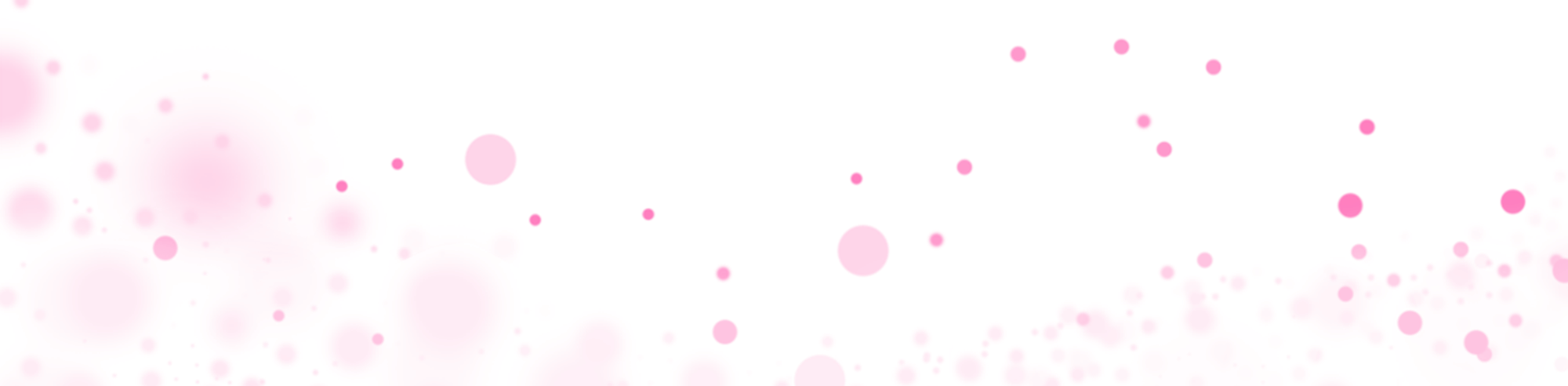 Inaptitude
T1 2024
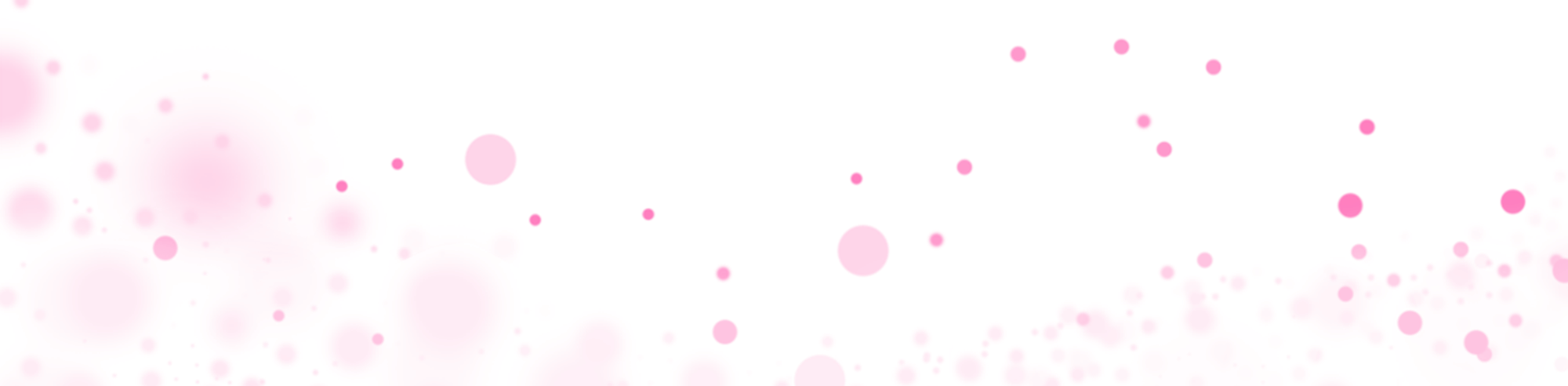 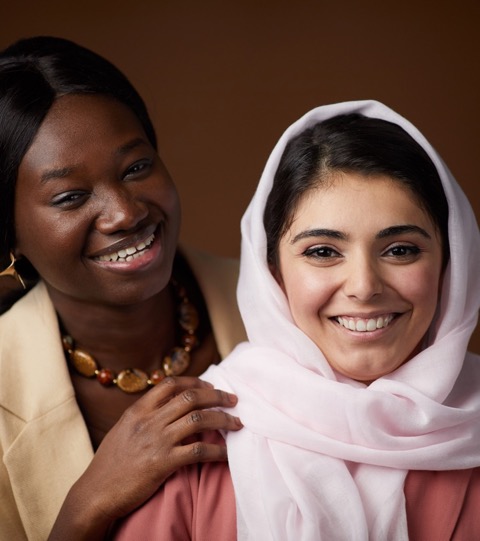 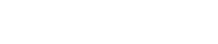 6 - Démission
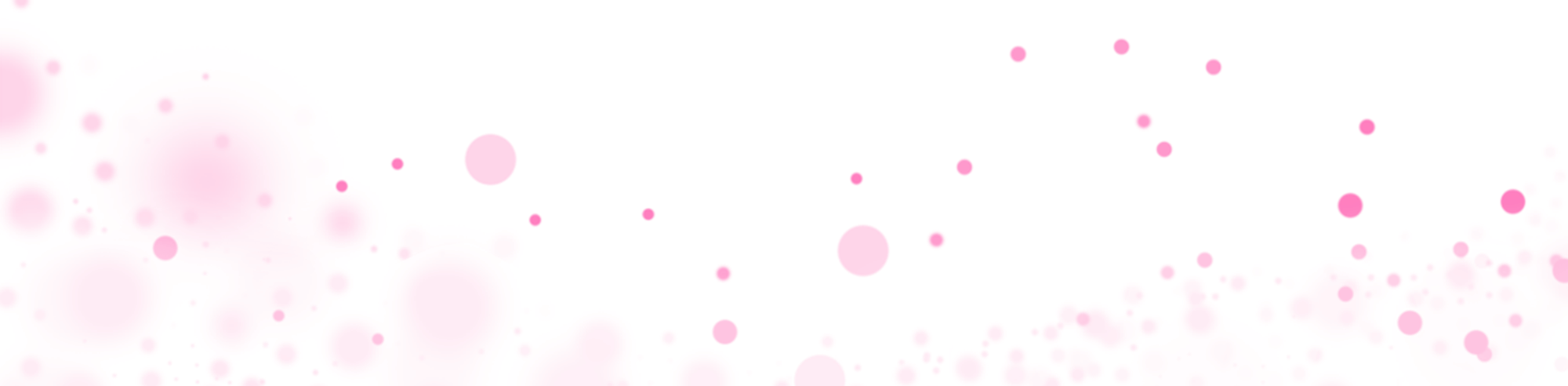 Démission
T1 2024
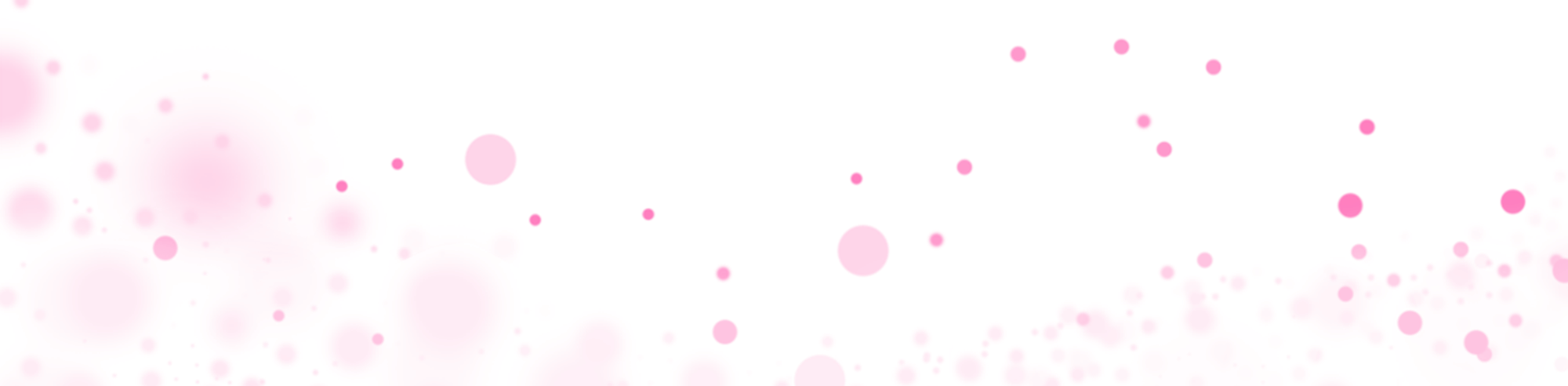 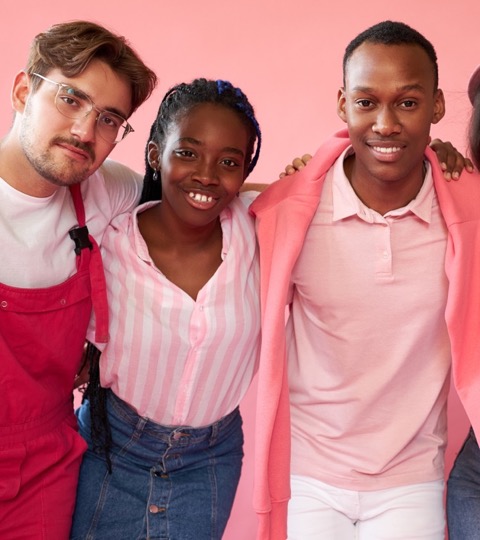 7 – Aménagement de postes TH
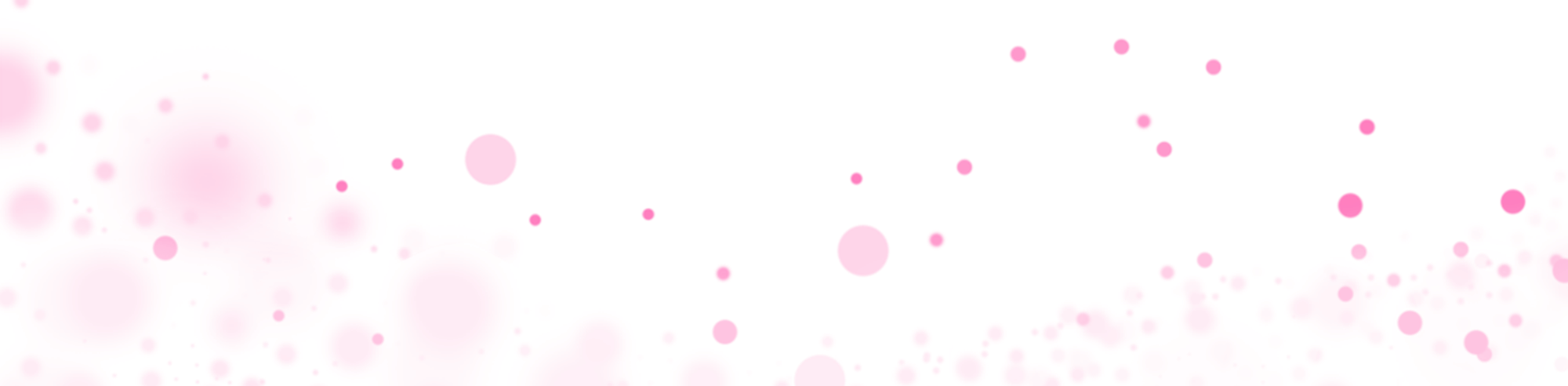 Aménagement de poste TH
T1 2024
Nombre de salariés en situation de Handicap:
Blagnac: 18
Montpellier: 4
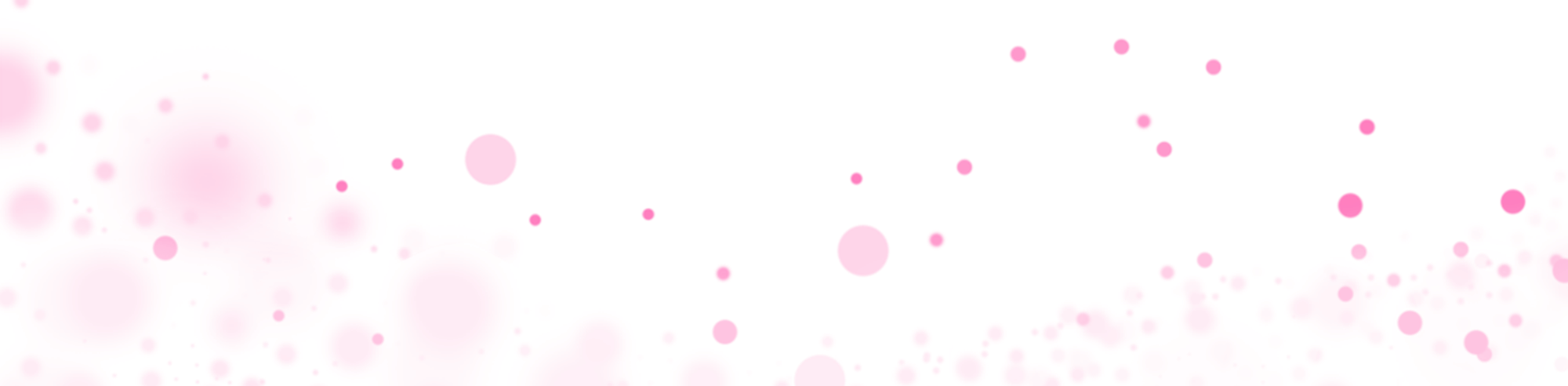 24
8 – Absentéisme
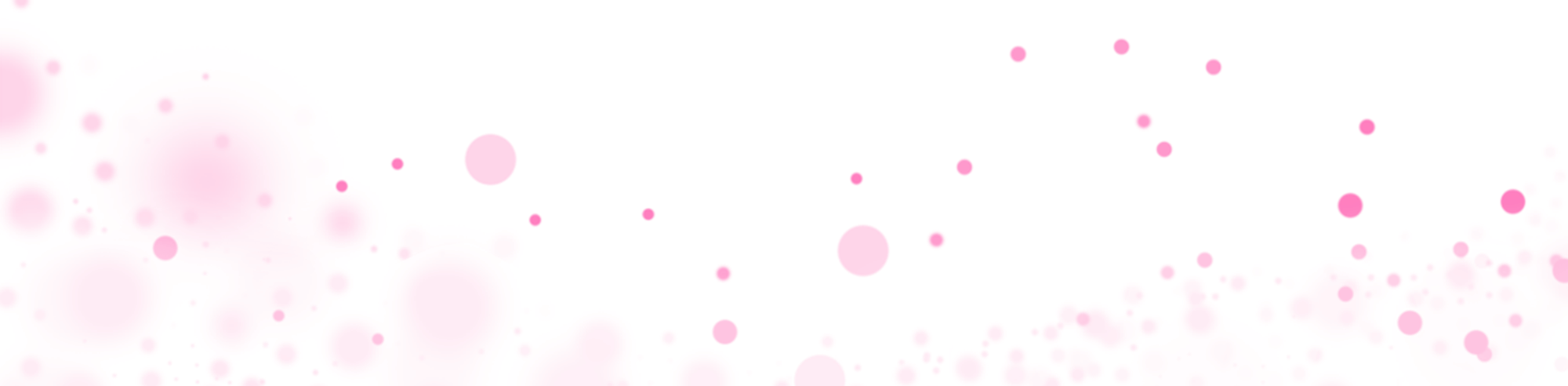 25
Absentéisme
Repartition par type absence et de contrat / centre de Blagnac / T1 2024
Répartition par motif sur l’absentéisme global:
Répartition par type de contrat sur l’absentéisme global :
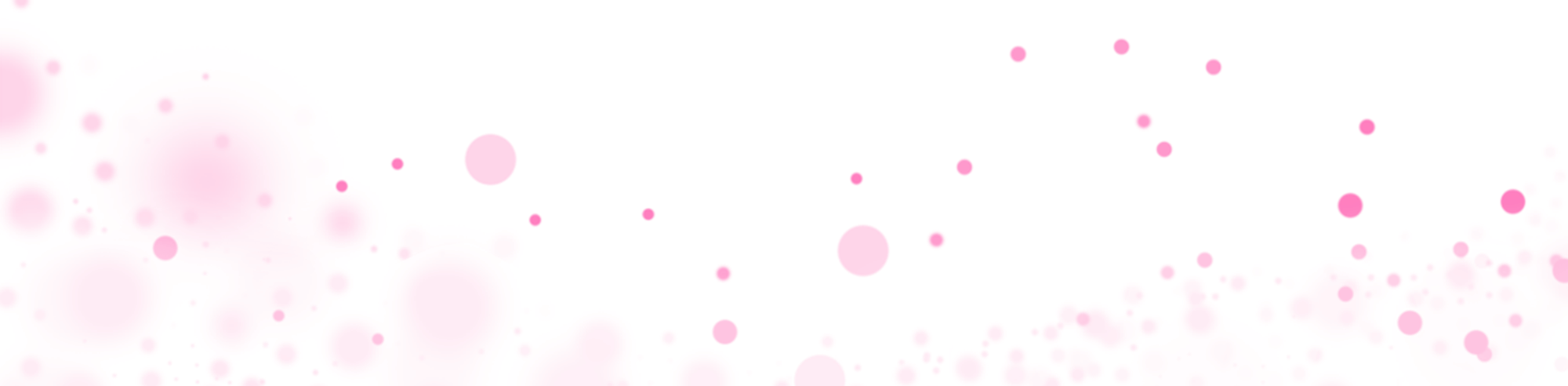 Absentéisme
Evolution du taux d’absentéisme du centre de Blagnac  / T1 2024
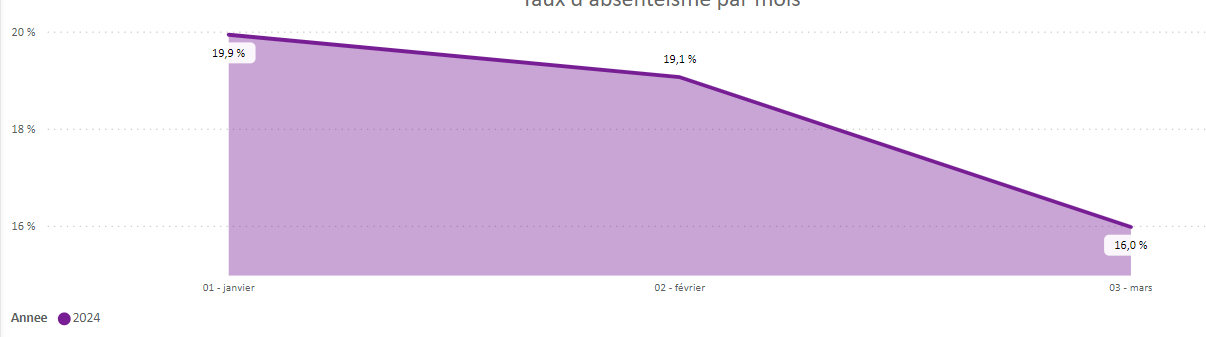 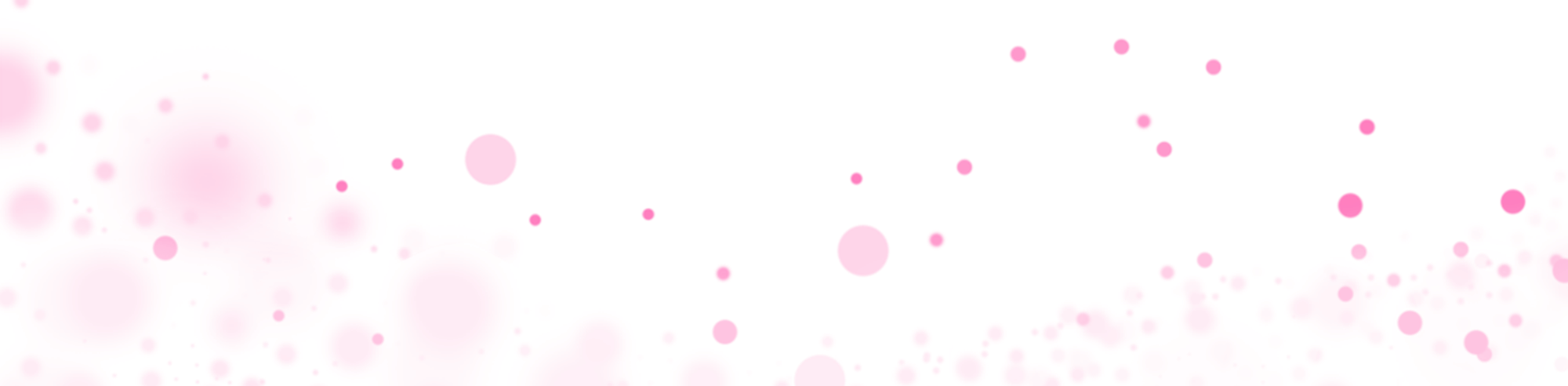 Absentéisme
Répartition par type d’absence et de contrat en WAHA du centre de BLAGNAC / T1 2024
Répartition par motif sur l’absentéisme global:
Répartition par type de contrat sur l’absentéisme global :
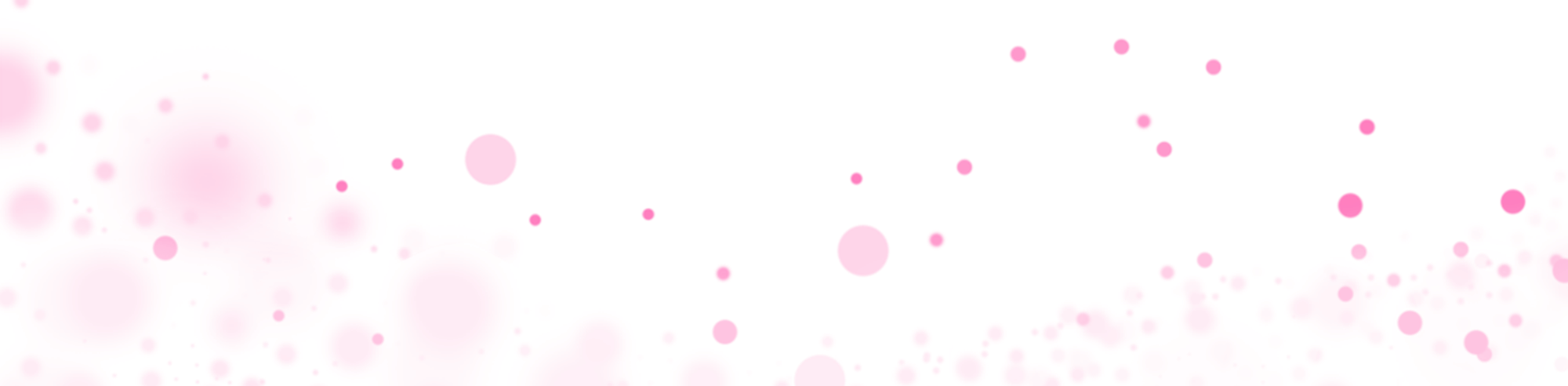 Absentéisme
Evolution du taux d’absentéisme en WAHA du centre de Blagnac / T1 2024
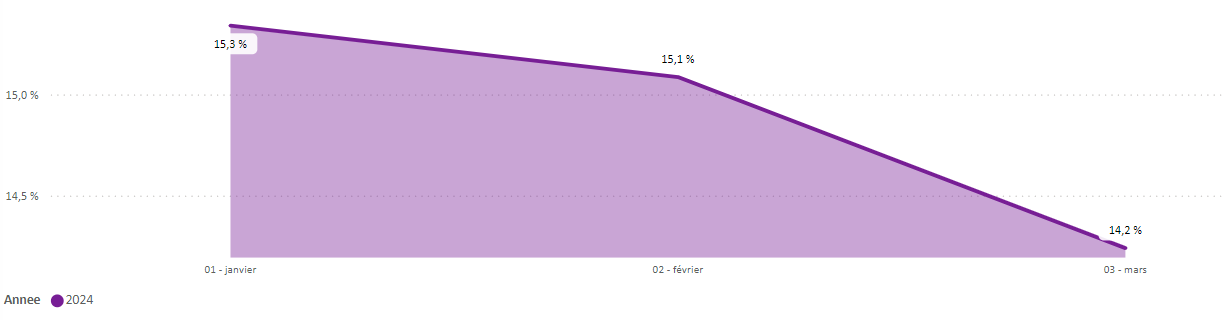 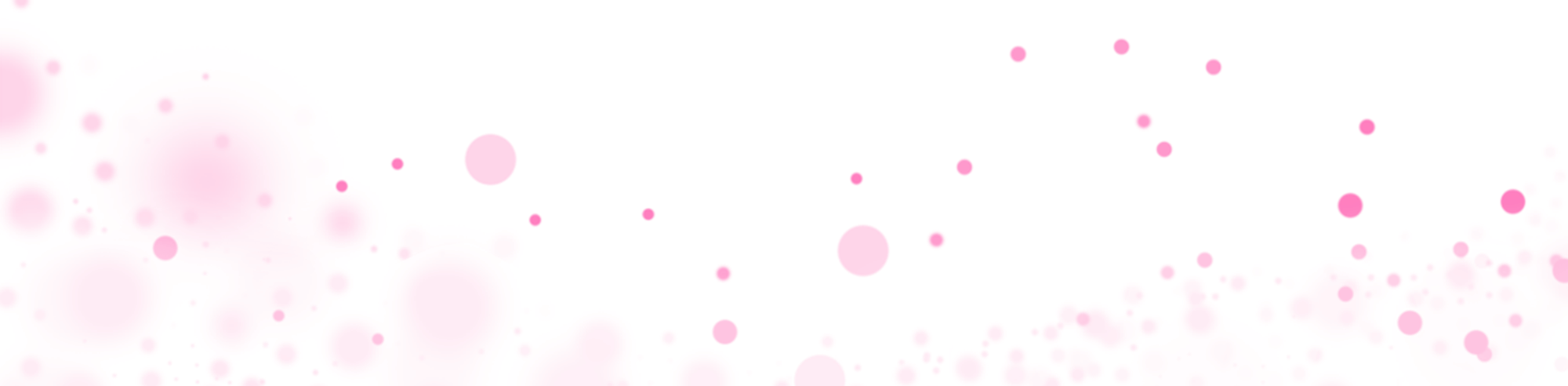 Absentéisme
Répartition par type d’absence et de contrat / centre de Montpellier / T1 2024
Répartition par motif sur l’absentéisme global:
Répartition par type de contrat sur l’absentéisme global :
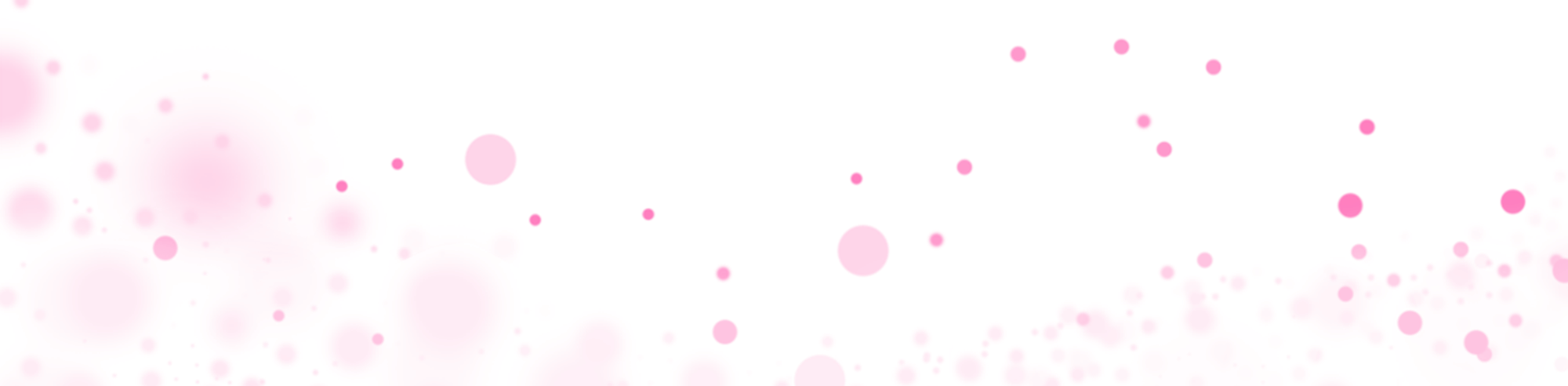 Absentéisme
Evolution du taux d’absentéisme du centre de Montpellier  / T1 2024
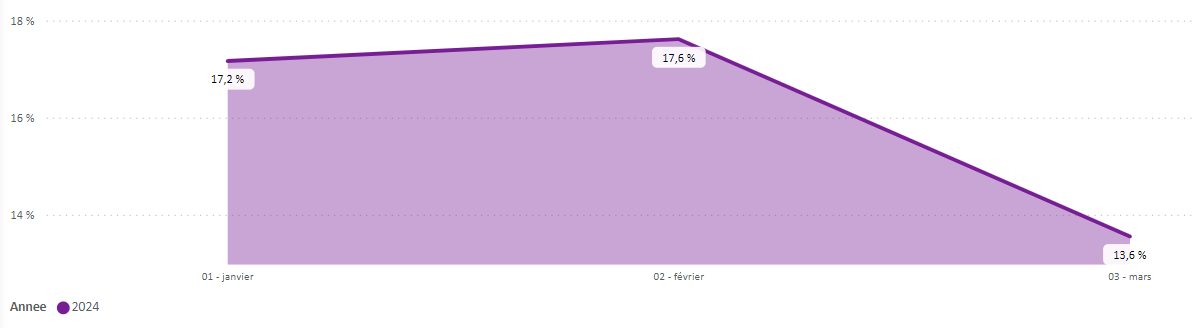 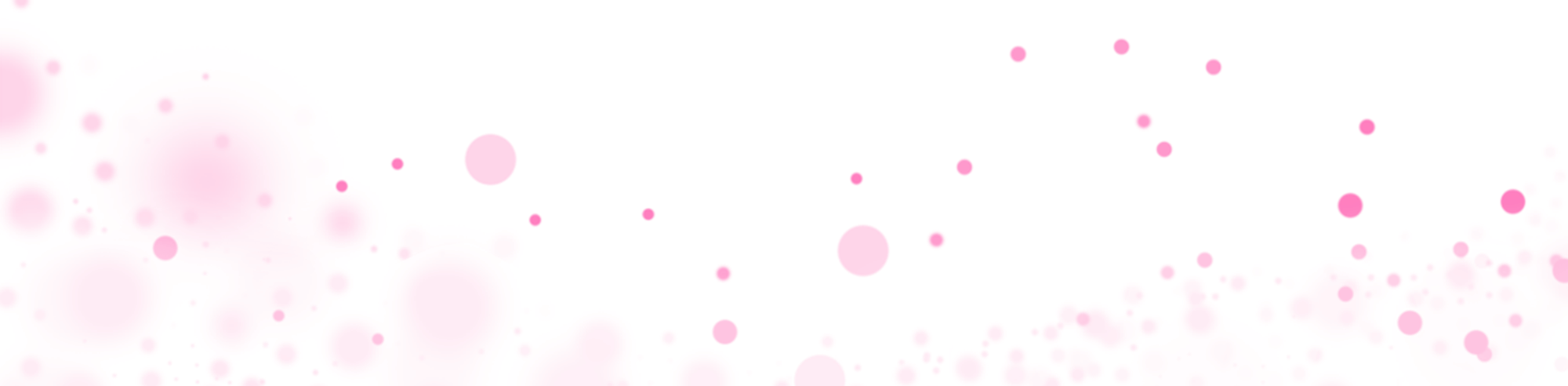 Absentéisme
Répartition par type d’absence et de contrat en WAHA du centre de Montpellier / T1 2024
Répartition par motif sur l’absentéisme global:
Répartition par type de contrat sur l’absentéisme global :
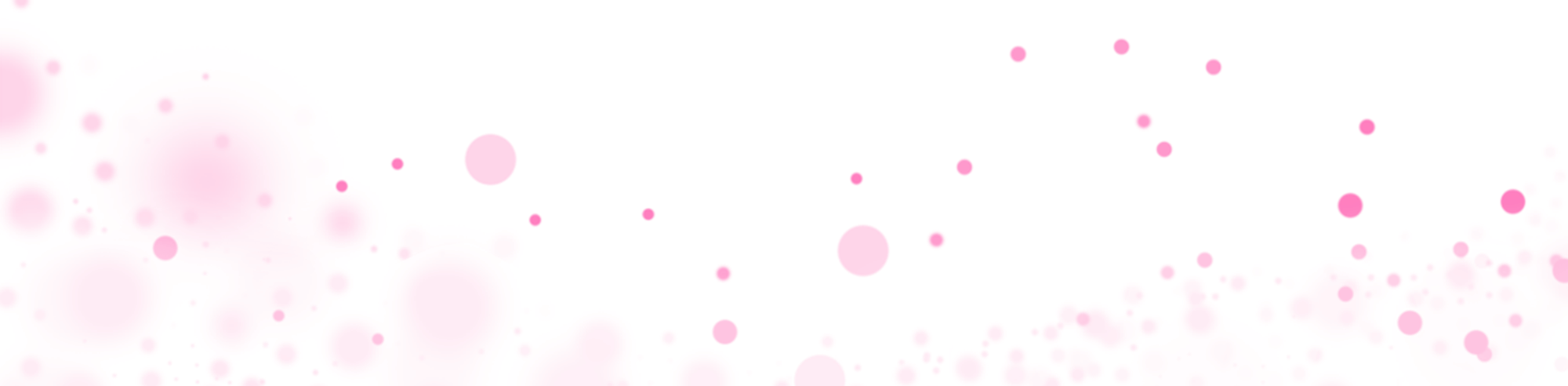 Absentéisme
Evolution du taux d’absentéisme en WAHA du cente de Montpellier / T1 2024
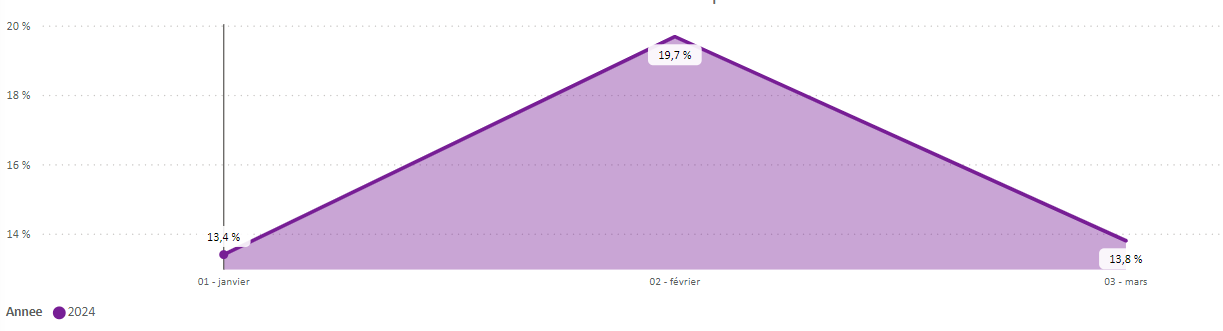 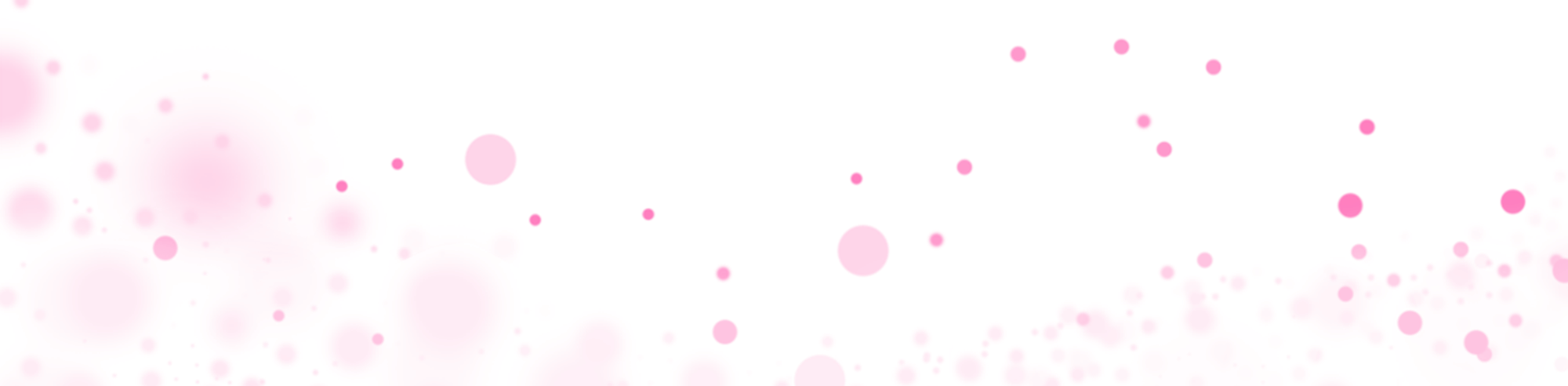 9 – Visites médicales
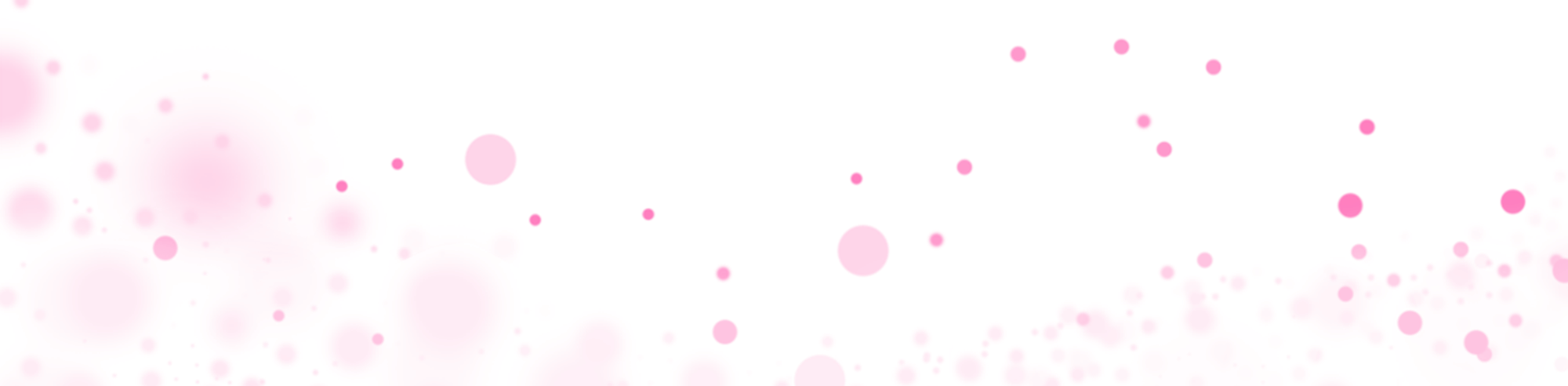 34
Visites médicales
Nombre de visites médicales par typologie/ T1 2024
Blagnac : 
21 visites médicales réalisées au total :
6 visites médicales d’embauche
2 visites de reprises
5 visites à la demande de l’employeur
4 visites à la demande du médecin
3 visites à la demande du salarié
1 visite périodique
4 visites médicales prévues où les salariés étaient absents et n’ont pas prévenu
 
Montpellier :
1 visite médicale prévue sur la période où le salarié ne s’est pas présenté (en attente d’une nouvelle convocation)
Attention : le nombre est bas car en 2023, 13 salariés (sur un effectif de 20) ont eu des visites : 3 VIP initiale / 6 visites de reprise / 1 visite à mi-carrière / 2 visites à la demande du médecin / 1 visite à la demande de l’employeur.
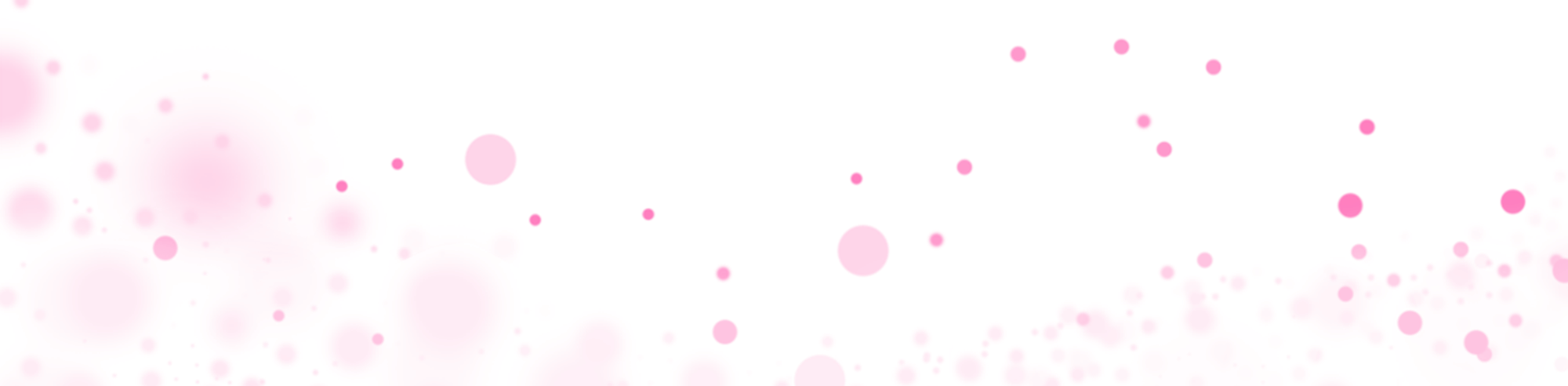 [Speaker Notes: Embauches sur T4-2023
4 FI:
12 CC: 7 CTT et 5 CDD
12 CC: 8 CTT et 4 CDD
3 CC: 3 CTT
5 CC: 3 CTT et 2 CDD

CDD sortis avant d’avoir eu les visites]
Visites médicales
Aménagements horaires/ T1 2024
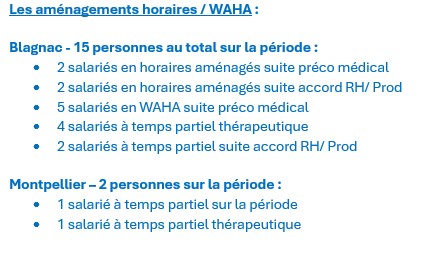 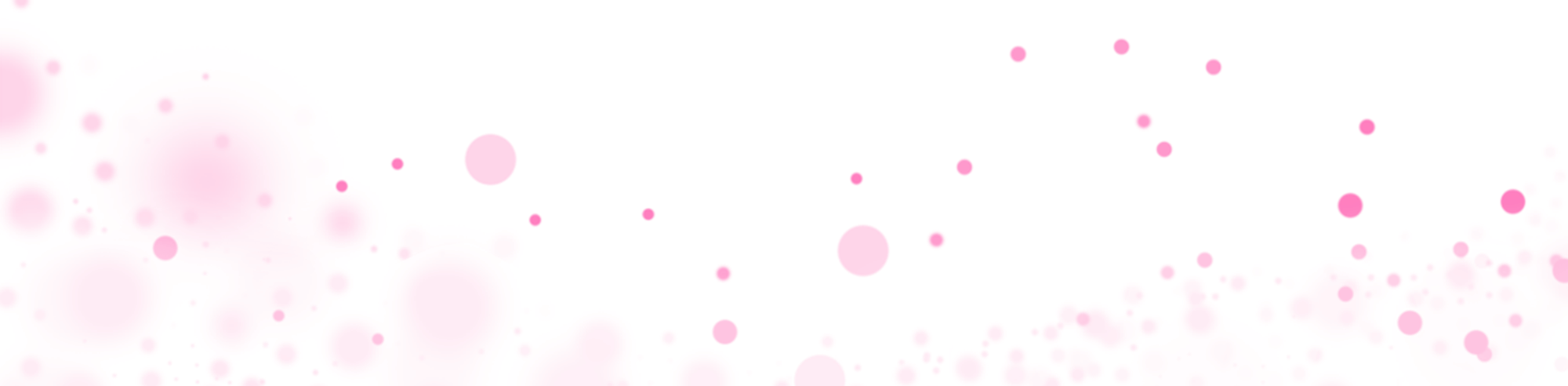 [Speaker Notes: Embauches sur T4-2023
4 FI:
12 CC: 7 CTT et 5 CDD
12 CC: 8 CTT et 4 CDD
3 CC: 3 CTT
5 CC: 3 CTT et 2 CDD

CDD sortis avant d’avoir eu les visites]
10 – Attrition et Turn Over par activité
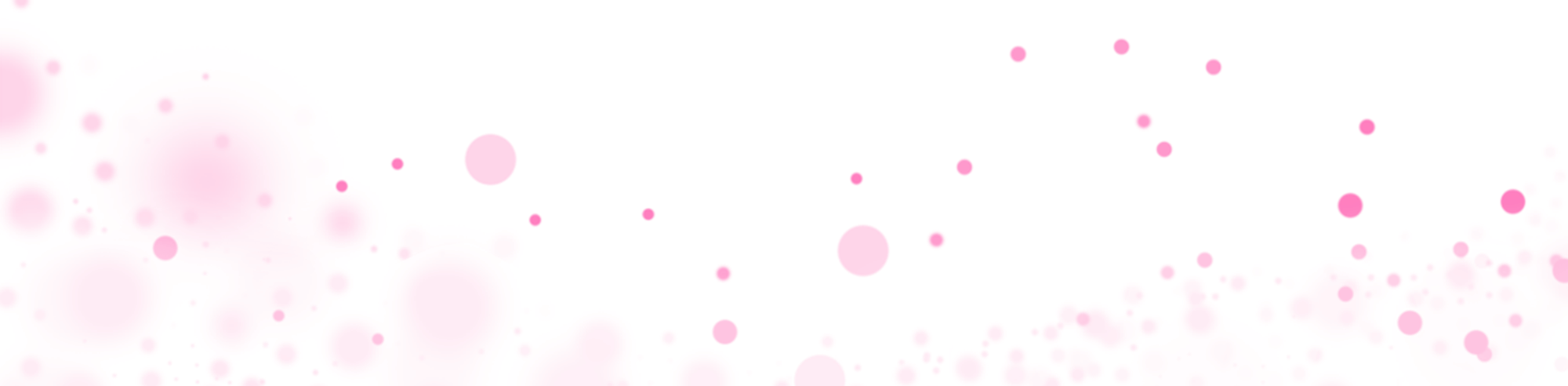 37
Attrition et Turn Over par activité
BLAGNAC
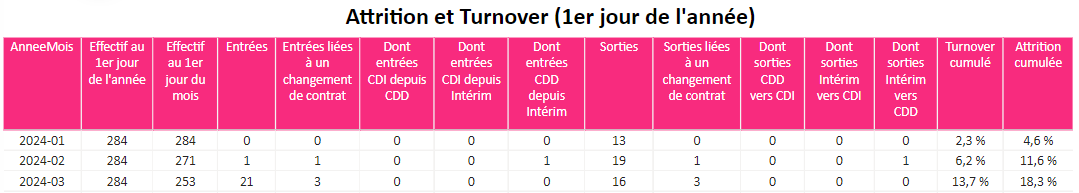 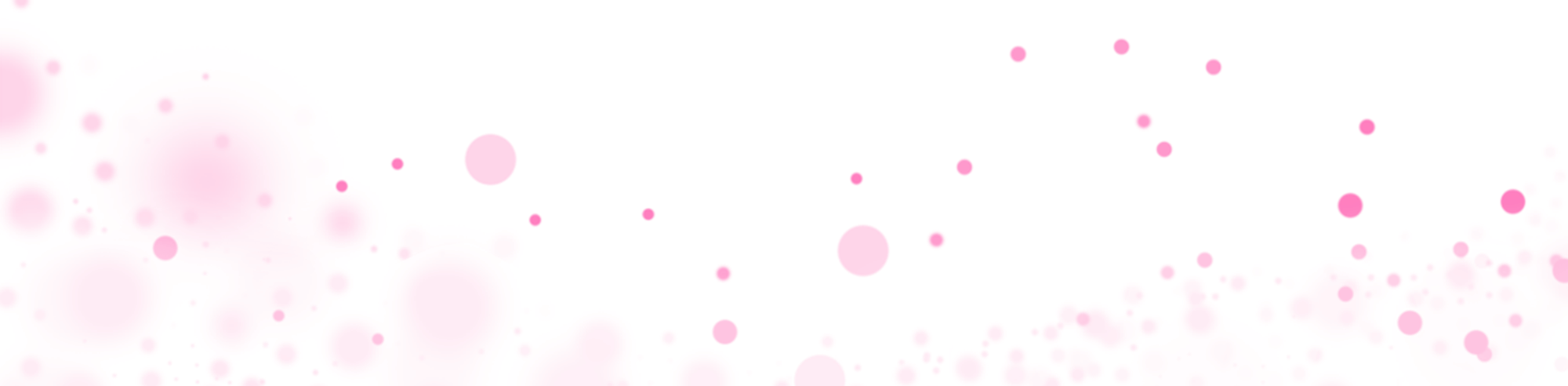 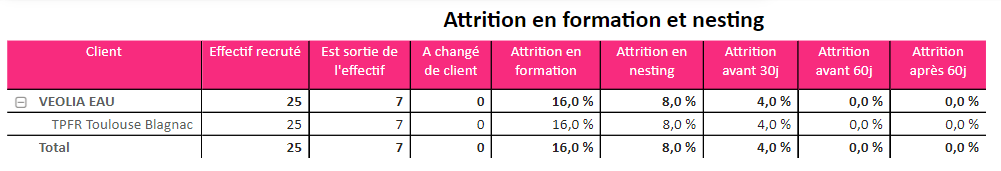 [Speaker Notes: Embauches sur T4-2023
4 FI:
12 CC: 7 CTT et 5 CDD
12 CC: 8 CTT et 4 CDD
3 CC: 3 CTT
5 CC: 3 CTT et 2 CDD

CDD sortis avant d’avoir eu les visites]
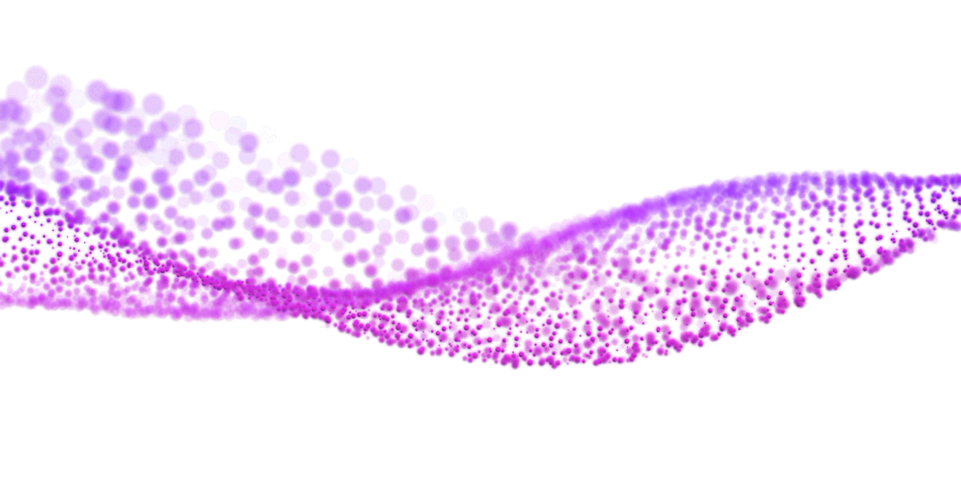 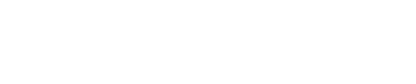 39
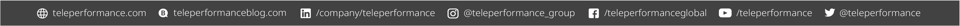